علوم
چه خبر 1
گوش
1399/07/01
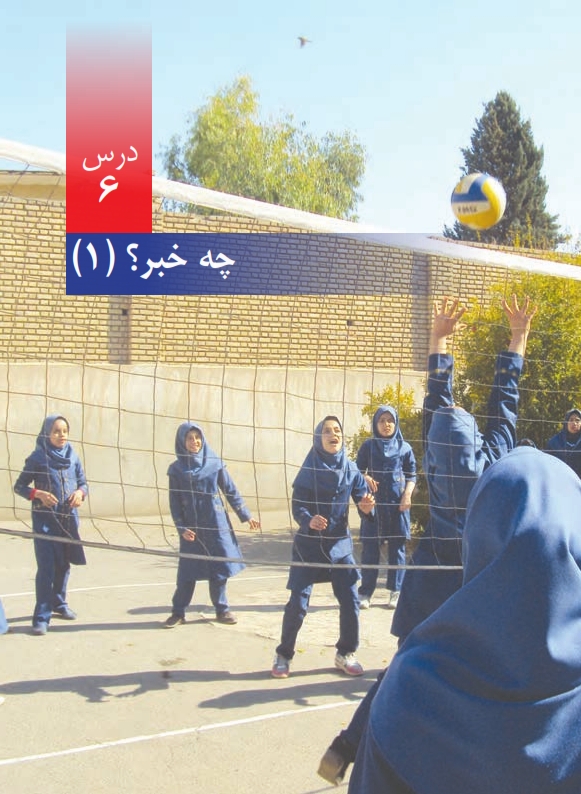 4
دوست های نازنین در این پاور پوینت چند تا عکس از گوش و یک فیلم داریم..حتما فیلم را با دقت تاانتها نگاه کنید.
5
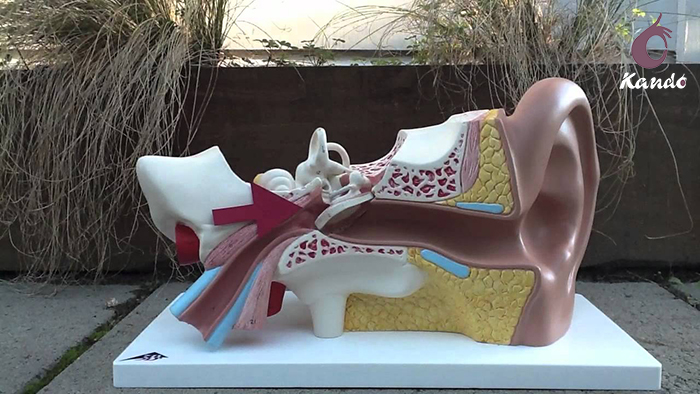 6
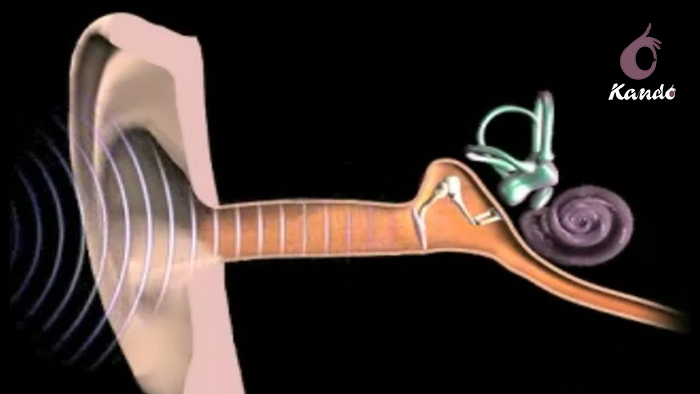 7
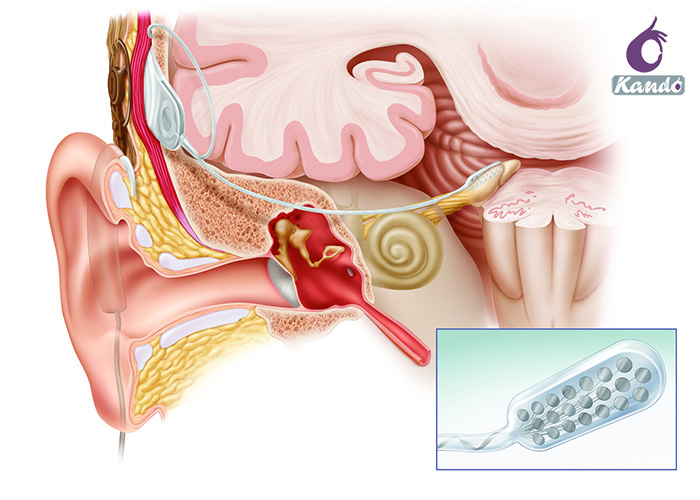 8
9
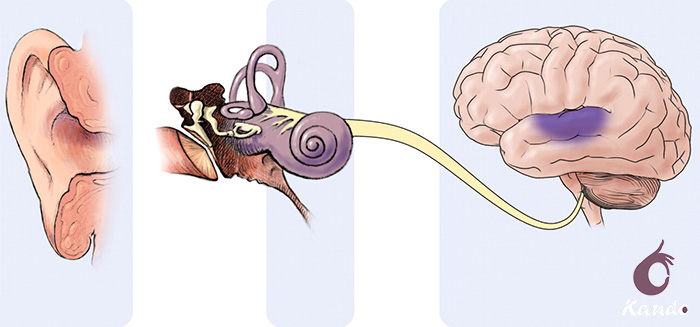 10
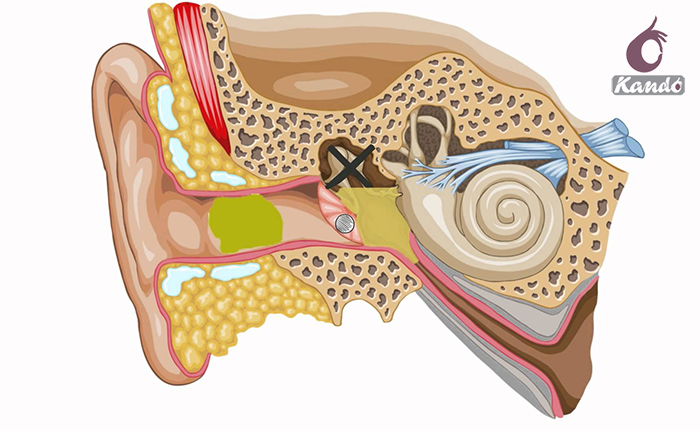 11